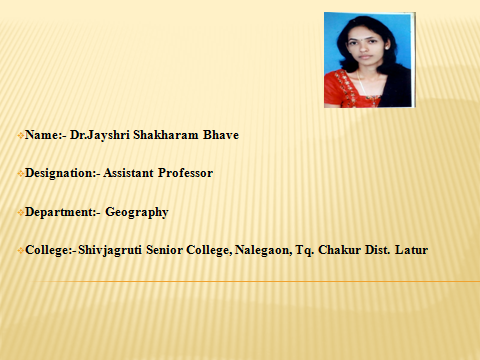 पृथ्वीच्या अंतरंगाची रचना
पृथ्वीच्या अंतरांचे ३ भाग आहेत. 
१. भूकवच 
२. मध्यावरण 
३. गाभा
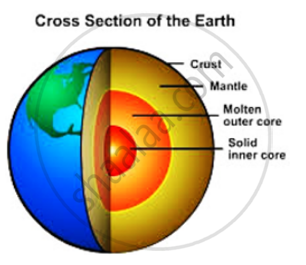 १. भूकवच भूशास्त्रात, शब्द 'sial' म्हणजे पृथ्वीच्या पृष्ठभागाच्या वरच्या थाराप्रमाणे, म्हणजे सिलिकेट्स आणि ॲल्युमिनियम खनिजे समृद्ध खडक. हे कधीकधी खनिज क्रस्टशी समरूप असे म्हटले जाते. "सियाल" ही प्लॉट टेक्टॉनिक टर्म ऐवजी भौगोलिक संज्ञा आहे. हे घटक पृथ्वीच्या बहुतेक घटकांपेक्षा कमी दाट आहेत म्हणून ते कवचच्या वरच्या थरावर केंद्रित असतात. जिओलॉजिस्ट हे या स्तंभात फेल्सिकच्या रूपात चिठ्ठी दर्शवतात, कारण त्यात उच्च पातळीचे फेलडस्पायर, ॲल्युमिनियम सिलिकेट खनिज मालिका असते. तथापि, सियाल "खरंतर रॉक प्रकाराचे विविधता आहे, ज्यात मोठ्या प्रमाणात बेसाल्टिक खडक आहेत." नाव 'sial' सिलिका आणि ॲल्युमिनियमच्या पहिल्या दोन अक्षरांमधून घेतले गेले. याची घनता २.६ त २.७ आहे .
२. मध्यावरण
यालाच मधला आवरणाचा भाग म्हणतात .या स्तरास सीमा म्ह्णतात. या स्तराची घनता ३ ते ४.७ आहे. यात सिलिका व मग्नेसिअम या खनिज द्रव्याचे प्रमाण जास्त आहे . भूशास्त्रानुसार, सिमा पृथ्वीच्या पृष्ठभागाच्या खालच्या पृष्ठासाठीचे नाव आहे. हा थर मॅग्नेशियम सिलिकेट खनिजे समृद्ध खडकावर बनलेला आहे. साधारणपणे जेव्हा सिमा पृष्ठभागावर येतो तेव्हा ते बेसाल्ट असते, तर काहीवेळा या थरला कवचाच्या 'बेसाल्टर लेयर' असे म्हणतात. सिमा थरला 'बेसल क्रस्ट' किंवा 'बेसल लेयर' असे म्हटले जाते कारण हे क्रस्टची सर्वात कमी स्तर आहे. कारण महासागरांच्या फवारा प्रामुख्याने सिमा आहेत, याला 'सागरी क्रस्ट' असेही म्हटले जाते.
३. गाभा
भूकावचाखाली २९००कि.मी.पृथ्वीच्या मध्य भागाकडील अतितप्त उष्ण द्रवरूप अशा लाव्हारसाची जाडी ४८७६ कि.मी.आहे.या भागाला निफे म्हणतात कारण यात निकेल व फेरस लोह या खनिज द्रव्याचे प्रमाण सर्वाधिक आहे. याची घनता १७ असून तापमान ५००० अं.से.आहे
सिअ‍ॅल (SIAL) : प्रामुख्याने भूमिखंडे सिअ‍ॅलची बनलेली असतात. सिलिका व अ‍ॅल्युमिनिअम या द्रव्यांच्या आधिक्यामुळे या थराला सिअ‍ॅल असे नाव पडले. या थराची घनता सुमारे २.७ एवढी आहे. भूमिखंडाखाली याची सरासरी जाडी २९ किमी आहे. सिअ‍ॅल मुख्यत: ग्रॅनाईटचे खडकांपासून बनले असून ग्रॅनाईटचे काही ठिकाणी रूपांतरित प्रक्रियेमुळे रूपांतरित खडकात रूपांतर झाले आहे.
सिमा (SIMA) : सिमा हा थर सिअ‍ॅलच्या खाली आहे. सिलिका व मॅग्नेशिअम या घटकद्रव्यांच्या प्रभावामुळे शिलावरणाच्या थरास ‘सिमा’ असे नाव पडले. सिमा थराची जाडी भूमिखंडाखाली १३ किमी व सागरतळाखाली तीन ते पाच किमी आहे. सिमा थराची शिलावरणातील व्याप्ती सुमारे ४२ किमी इतकी आहे. सिमा या थराची घनता २.९ ते ३.३ इतकी असून हा थर प्रामुख्याने बेसॉल्ट व ग्रबो प्रकारच्या खडकांनी बनला आहे. सिअ‍ॅल व सिमा या थरांदरम्यान घनतेत एकदम फरक पडतो. यावरून तेथे कॉनरॅड विलगता आहे, असे मानले जाते.
कॉनरॅड विलगता (Conrade Discontinuity) : सिअ‍ॅल व सिमा यांची ज्या भागात घनता बदलते, त्यास कॉनरॅड विलगता (खंडत्व) असे म्हणतात. हा विभाग ठिकठिकाणी वेगवेगळ्या खोलीवर आहे.
प्रावरण/ मध्यावरण (Mentle) : शिलावरणाच्या खालील थरांस प्रावरण असे म्हणतात. प्रावरणाचा विस्तार खोलीनुसार ३३ किमी ते २८६५ किमी इतका आहे. पृथ्वीच्या एकूण क्षेत्रफळापैकी प्रावरणाने ८३ टक्के भाग व्यापलेला आहे. पृथ्वीच्या एकूण वस्तुमानापैकी प्रावरणाचे वस्तुमान ६८ टक्के आहे. प्रावरणाचे तीन भागांत विभाजन केले जाते :
मोहविलगतेपासून २०० किमी खोलीपर्यंत
२०० किमीपासून ७०० किमी खोलीपर्यंत
७०० किमीपासून तर गाभ्यापर्यंत
या तीन भागांपैकी पहिल्या भागात खडकांची घनता मोठ्या प्रमाणावर कमी अधिक होते. मध्यवर्ती भागात खडकांची घनता पहिल्या भागापेक्षा खूप जास्त आहे; कारण या खोलीतून प्रवास करताना भूकंपलहरींचा वेग प्रचंड वाढतो. तिसऱ्या भागाची घनता मध्यवर्ती भागाच्या तुलनेत कमी आहे; कारण तेथून भूकंप लहरींचा वेग सावकाश होत जातो.
मोहो विलगता (Moho Discontinuity) : मोहोरोव्हिसिक शास्त्रज्ञाने शोधून काढलेला म्हणून याला मोहोरोव्हिसिक / मोहो विलगता असे म्हणतात. सिमा थराच्या खाली भूकवच आणि प्रावरण यांना विलग करणारी ही मोहो विलगता आहे.
गटेनबर्ग विलगता (Gutenberg Discontinuity) : प्रावरण व गाभा यांच्या सीमावर्ती भागात भूकंपलहरींच्या वेगात एकदम बदल झालेला दिसतो. म्हणून प्रावरण व गाभा यादरम्यान ही विलगता आहे. या विलगतेस ‘गटेनबर्ग विलगता’ असे म्हणतात.
भूकंपलहरी : ज्या वेळी भूकंप होतो, त्या वेळी भूकवचात मोठ्या प्रमाणात हालचाली होतात व मोठ्या प्रमाणात कंप निर्माण होतात. यांनाच ‘भूकंपलहरी’ असे म्हणतात.
प्राथमिक लहरी (P waves) : प्राथमिक लहरींचा वेग इतर सर्व लहरींपेक्षा जास्त असतो. प्राथमिक लहरी या स्थायुरूप व द्रव्यरूप पदार्थावरून प्रवेश करू शकतात. प्राथमिक लहरी या ध्वनिलहरींप्रमाणे असतात. यात कणांचे कंपन लहरींच्या संचरण दिशेने घडून येते.
दुय्यम लहरी (S waves) : दुय्यम लहरी या प्रकाशलहरींप्रमाणे असून यात कणांचे कंपन संचरण दिशेशी समलंब दिशेने घडून येते. दुय्यम लहरी या घनपदार्थापासून जाऊ शकतात; परंतु द्रवरूप पदार्थातून त्या जाऊ शकत नाहीत. सर्वसाधारणपणे त्यांचा वेग प्राथमिक लहरींच्या वेगापेक्षा निम्मा असतो.
भूपृष्ठ लहरी (L waves) : भूपृष्ठ लहरी या भूपृष्ठांवरूनच सागरलहरींप्रमाणे प्रवाहित होतात. सर्व भूकंपलहरींमध्ये भूपृष्ठ लहरी या अधिक विनाशक असतात. भूपृष्ठांवरून अधिक खोलवर या लहरी प्रवास करू शकत नाहीत. भूपृष्ठ लहरी पृथ्वीपासून आरपार न जाता पृथ्वीगोलाला फेरी मारतात. भूकंप अभिलेखावर या लहरींची नोंद सर्वांत शेवटी होते.
रिश्टर स्केल (Richter Scale) : अमेरिकन भूकंप शास्त्रज्ञ चाल्र्स रिश्टर यांनी १९३५ साली भूकंपाच्या लहरींची तीव्रता मोजण्यासाठी रिश्टर प्रमाण शोधून काढले. याच्या साह्याने भूकंपाच्या तीव्रतेची सातत्याने नोंद केली जाते. याच्या कक्षा एक ते नऊ या दरम्यान असतात.